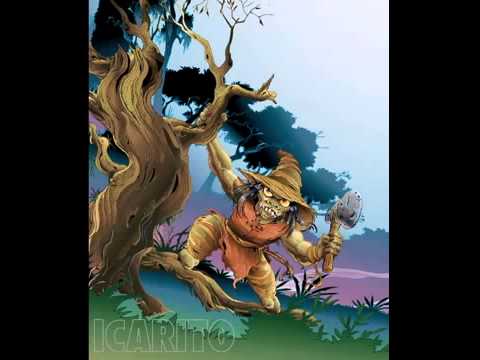 Voces de nuestros pueblos
LEYENDA
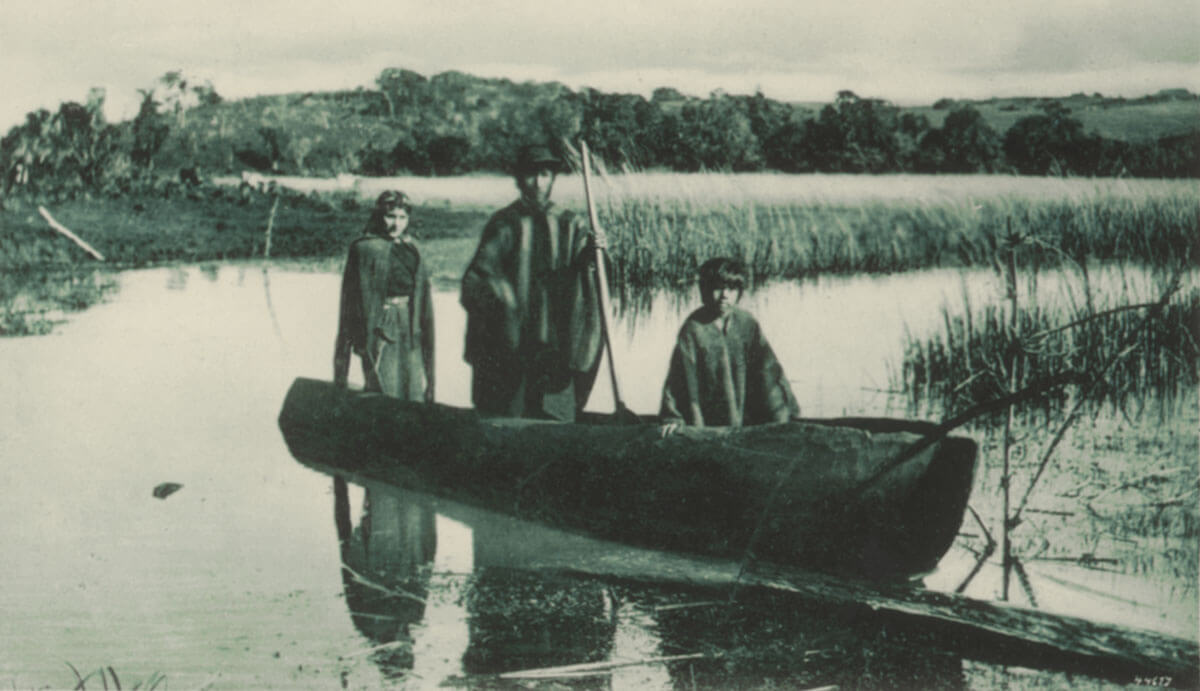 1. Protagonistas humanos que podrían haber existido en la historia.
LEYENDA
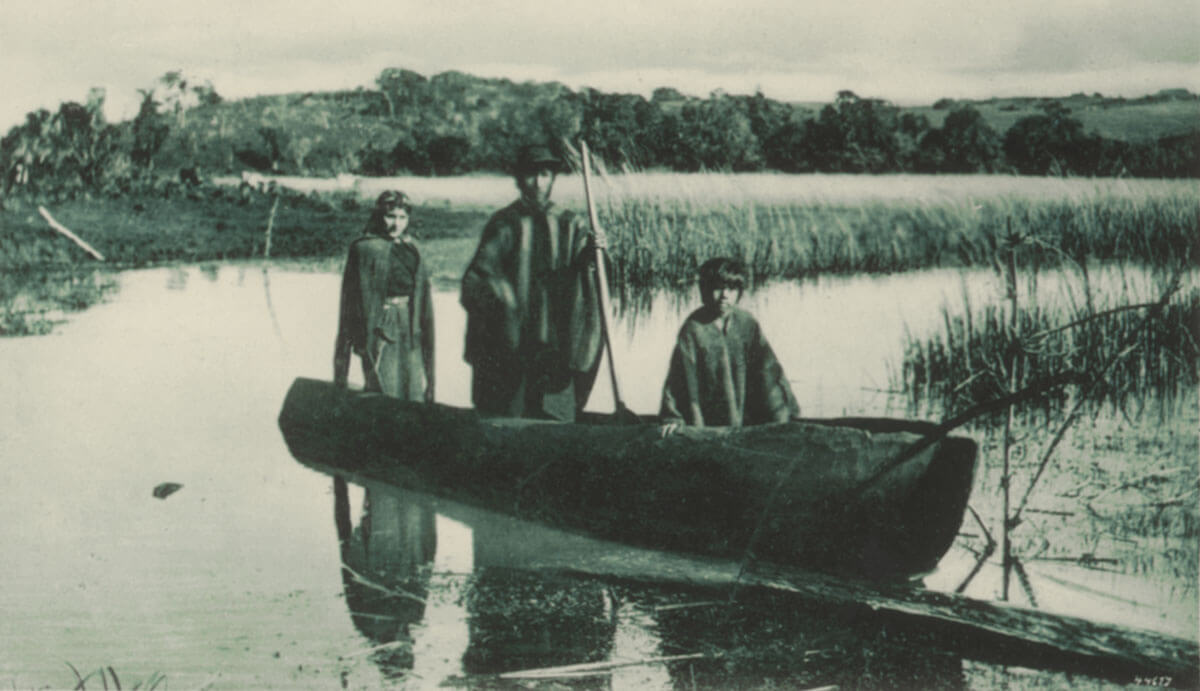 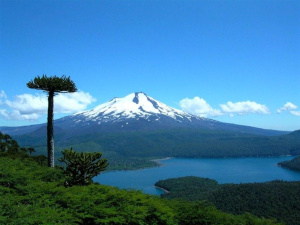 1. Protagonistas humanos que podrían haber existido en la historia.
2. Suceden en lugares reales y en un tiempo histórico específico.
LEYENDA
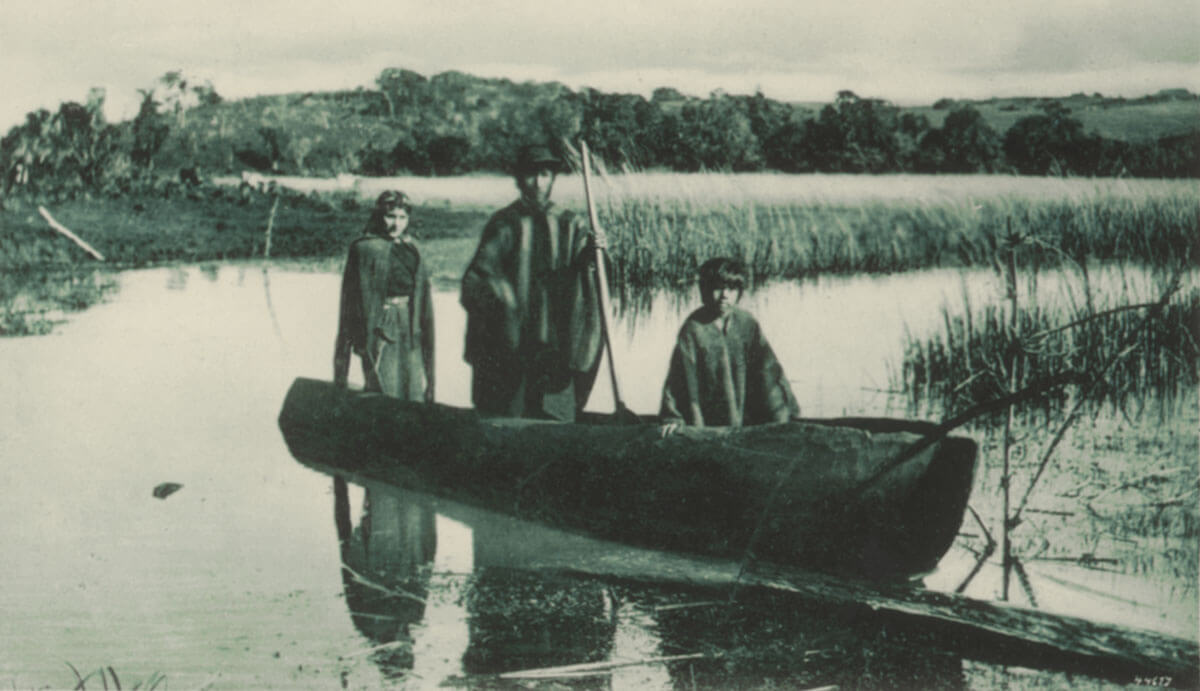 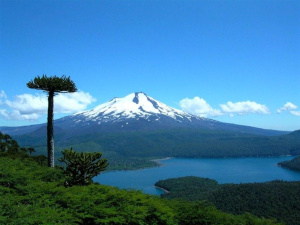 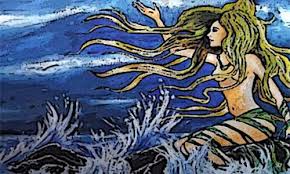 1. Protagonistas humanos que podrían haber existido en la historia.
3. Mezclan realidad con personajes o acontecimientos sobrenaturales.
2. Suceden en lugares reales y en un tiempo histórico específico.
¿De qué crees que va a tratar?
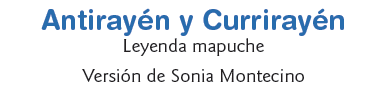 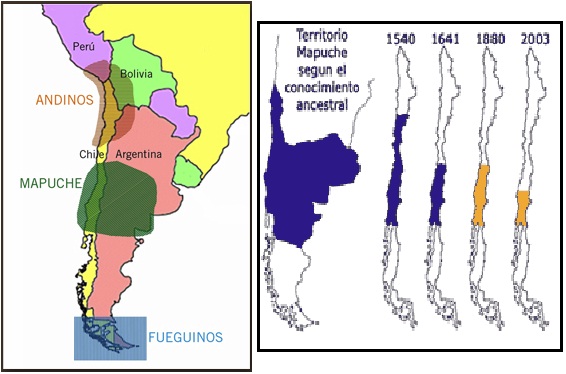 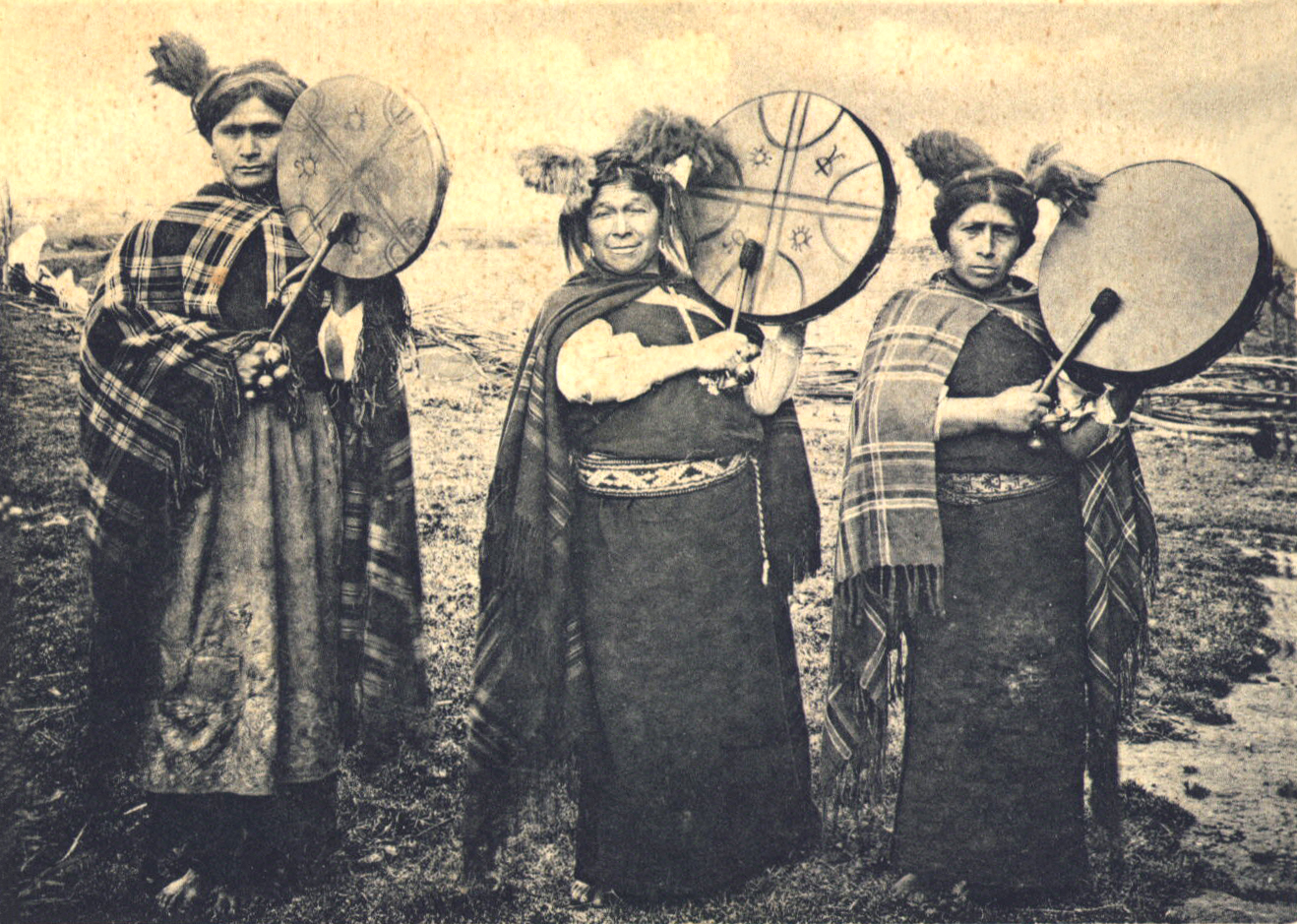 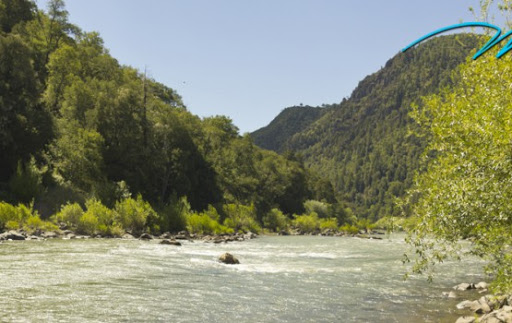 1. Leer la leyenda de las páginas 138-139
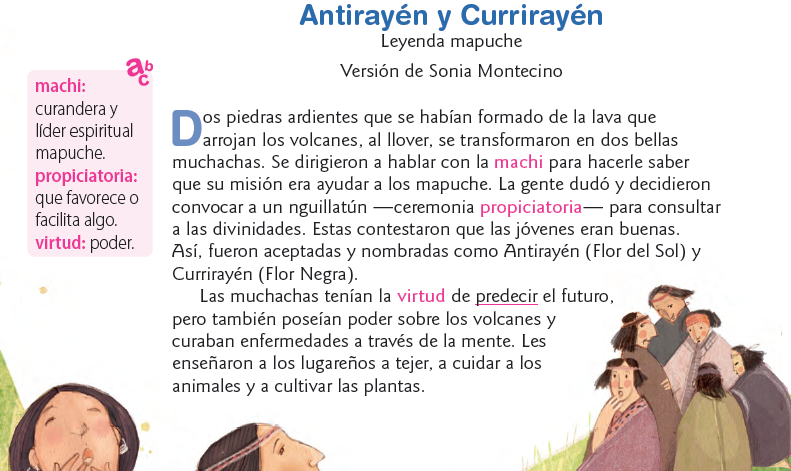 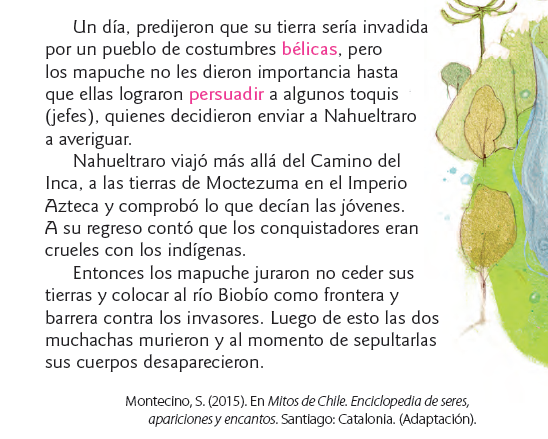 2. Realizar las preguntas 1, 2 y 3 a continuación.
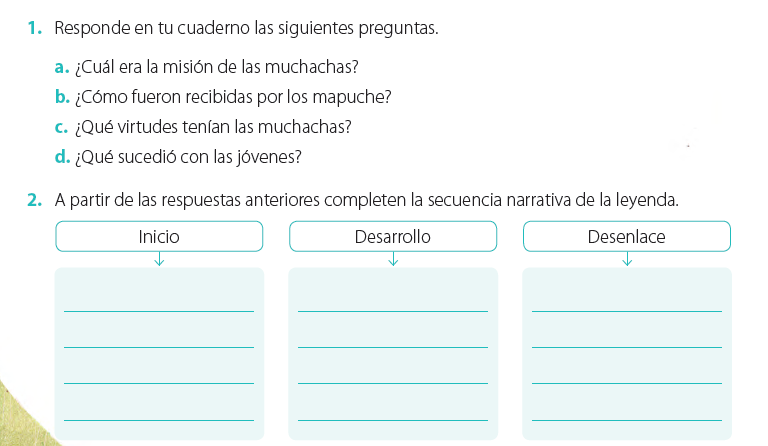 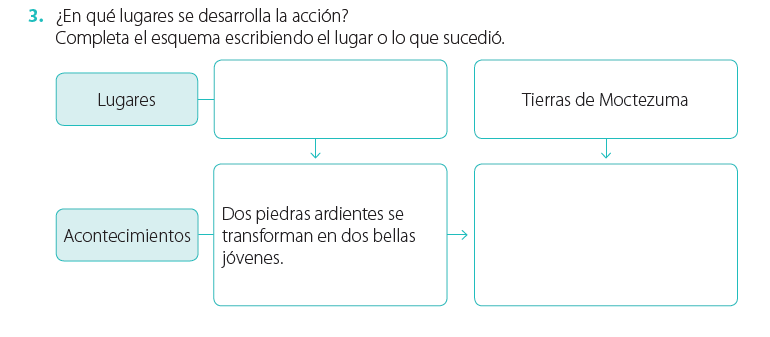 ESTRUCTURA